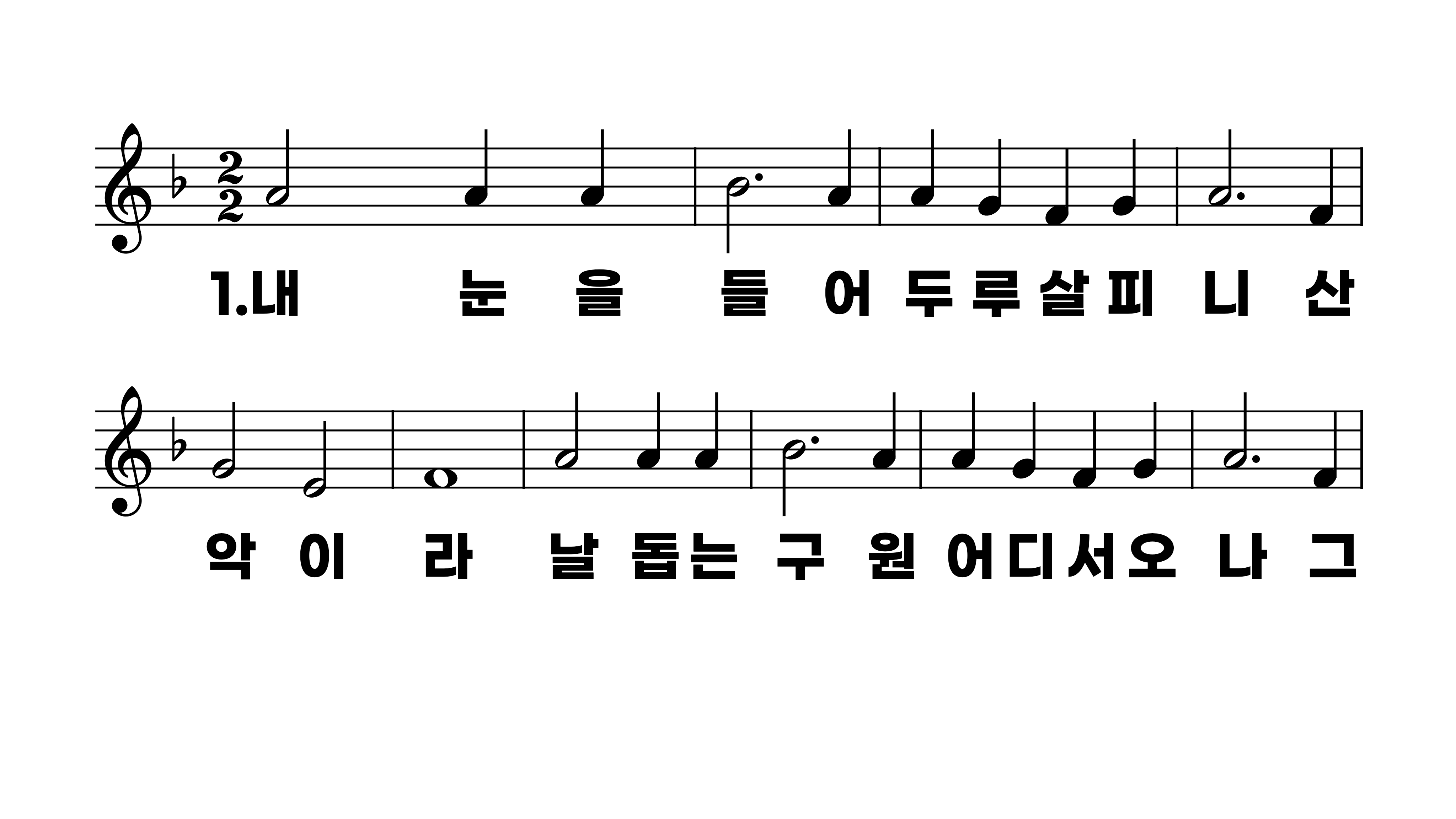 73장 내 눈을 들어 두루 살피니
1.내눈을들어
2.주께서나의
3.여호와나의
4.여호와나의
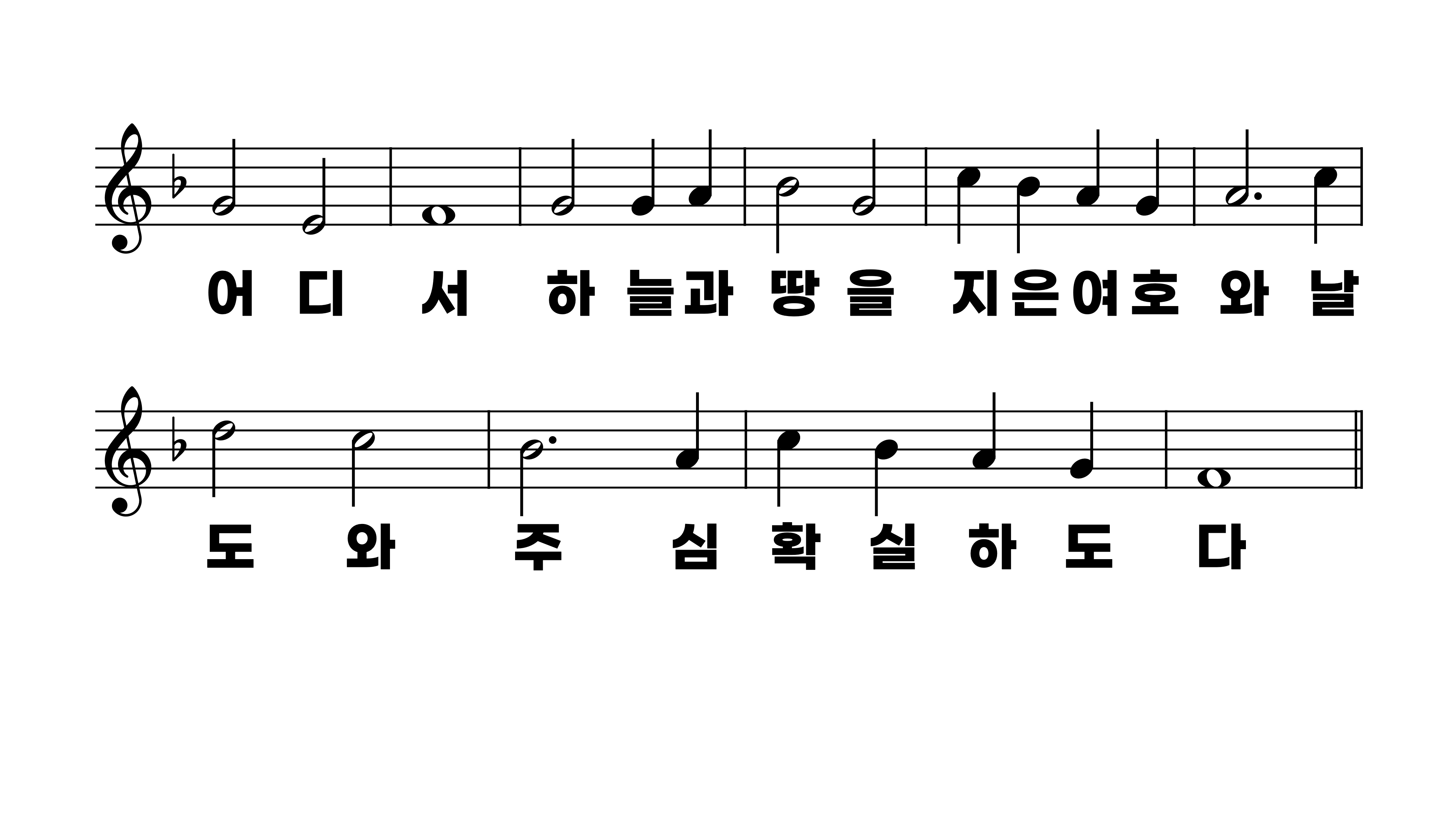 73장 내 눈을 들어 두루 살피니
1.내눈을들어
2.주께서나의
3.여호와나의
4.여호와나의
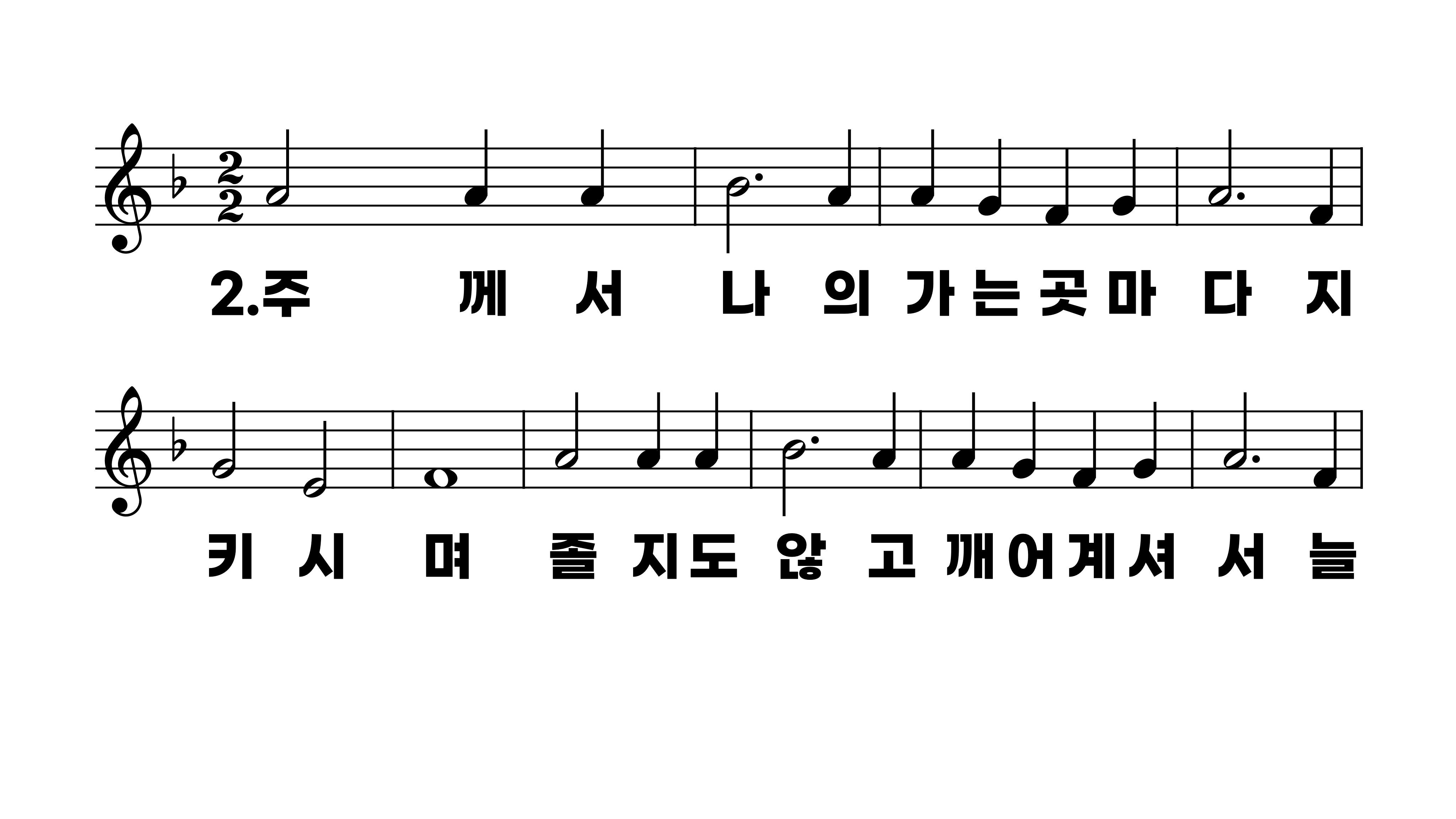 73장 내 눈을 들어 두루 살피니
1.내눈을들어
2.주께서나의
3.여호와나의
4.여호와나의
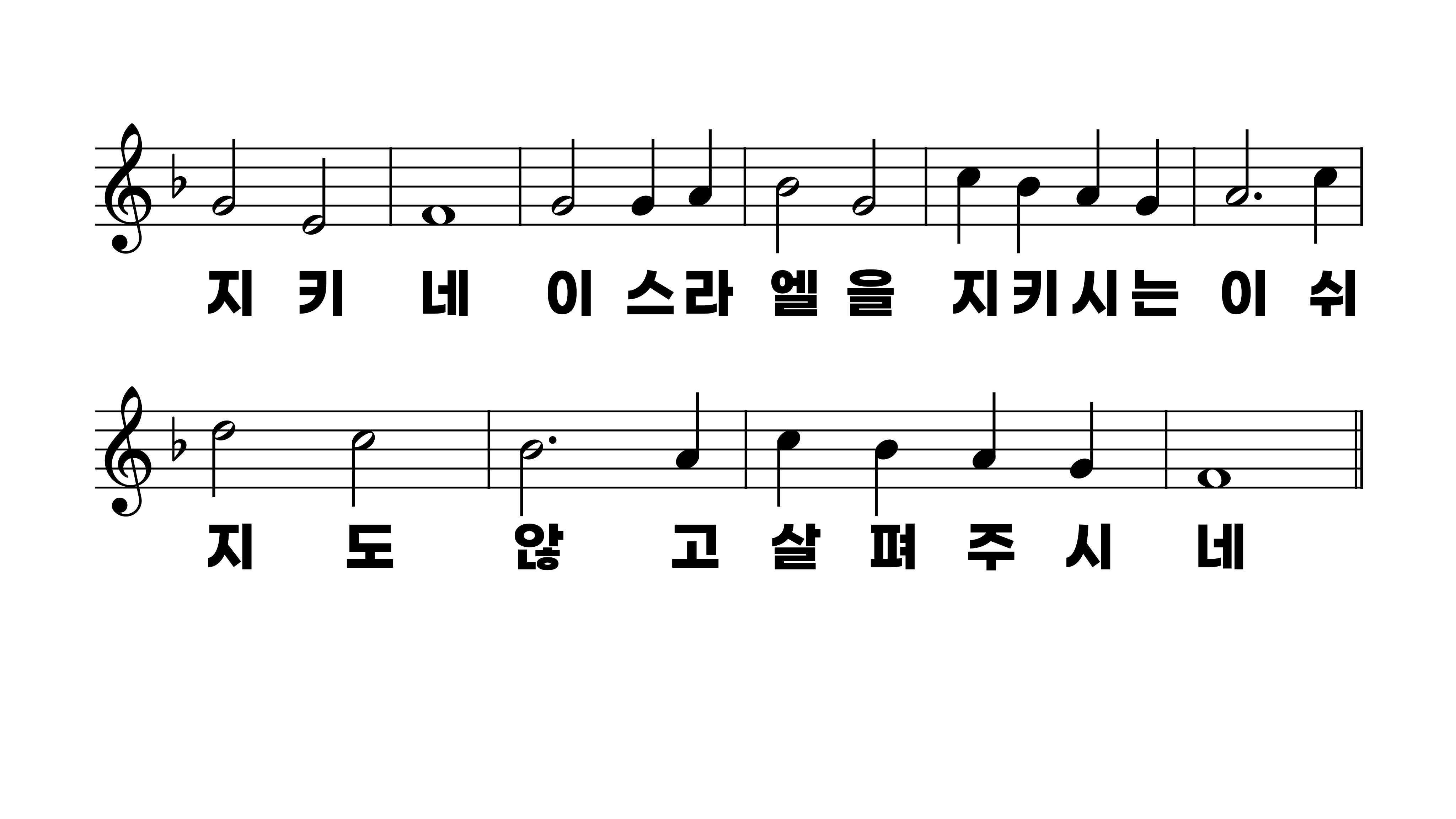 73장 내 눈을 들어 두루 살피니
1.내눈을들어
2.주께서나의
3.여호와나의
4.여호와나의
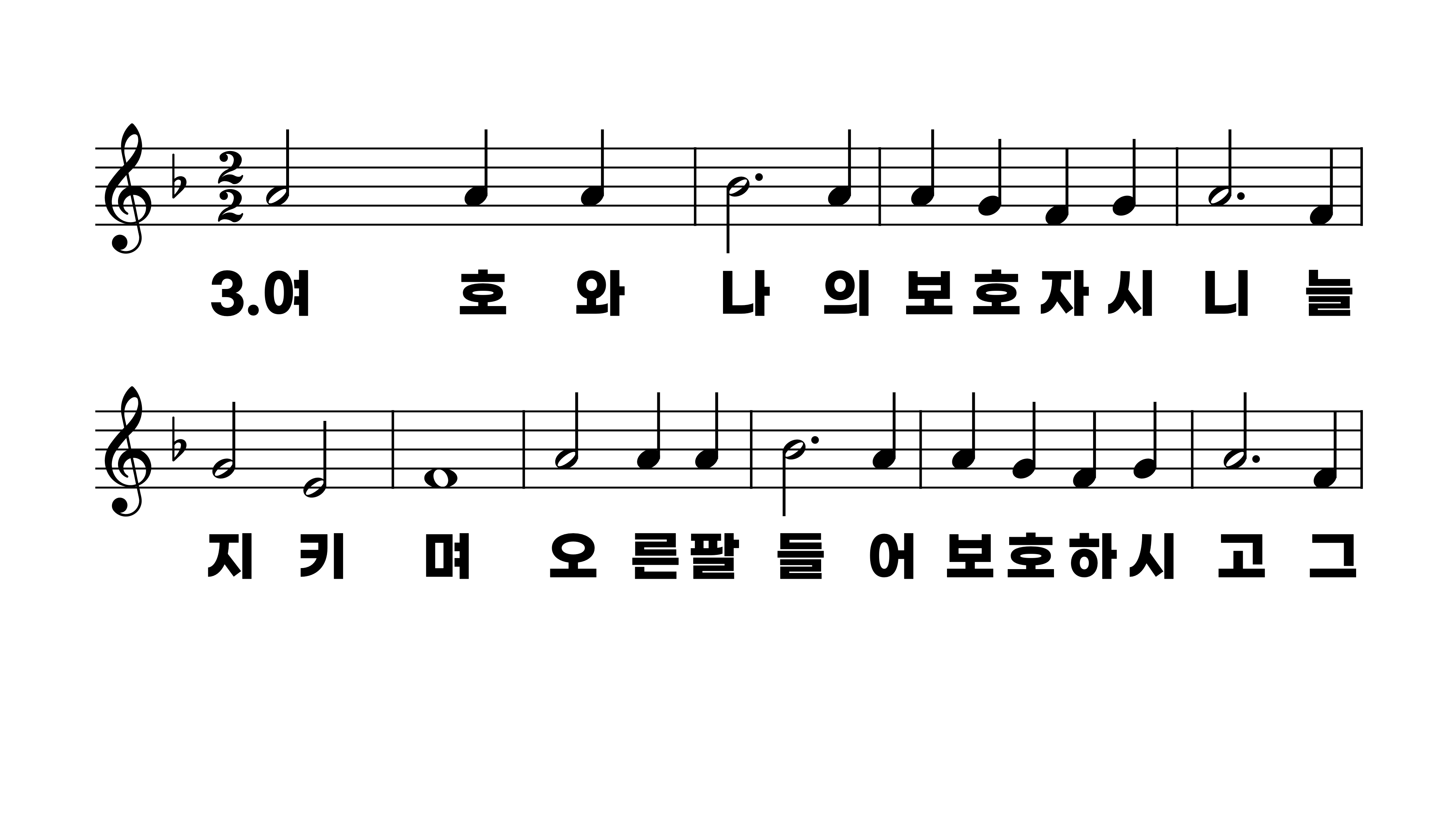 73장 내 눈을 들어 두루 살피니
1.내눈을들어
2.주께서나의
3.여호와나의
4.여호와나의
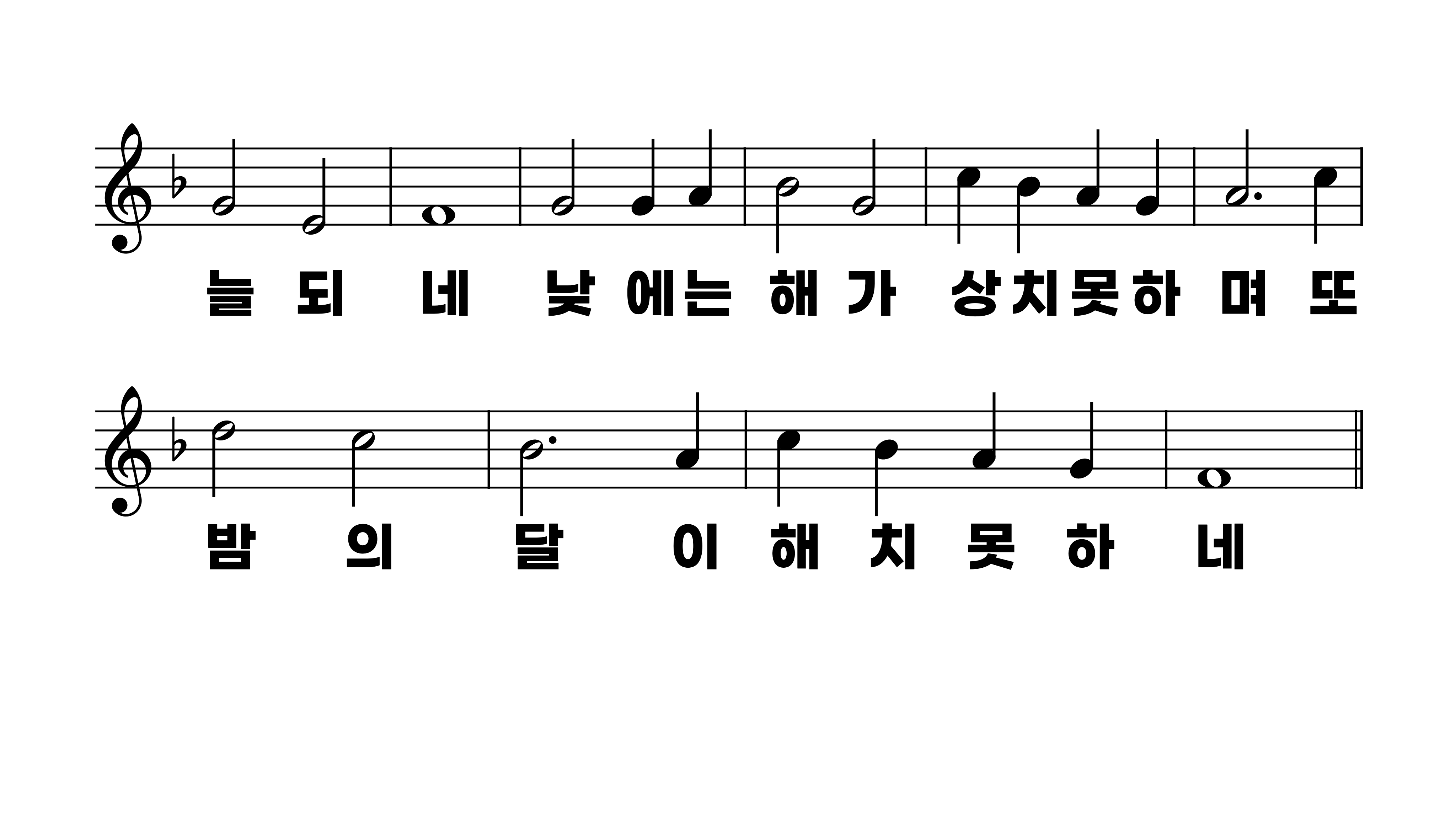 73장 내 눈을 들어 두루 살피니
1.내눈을들어
2.주께서나의
3.여호와나의
4.여호와나의
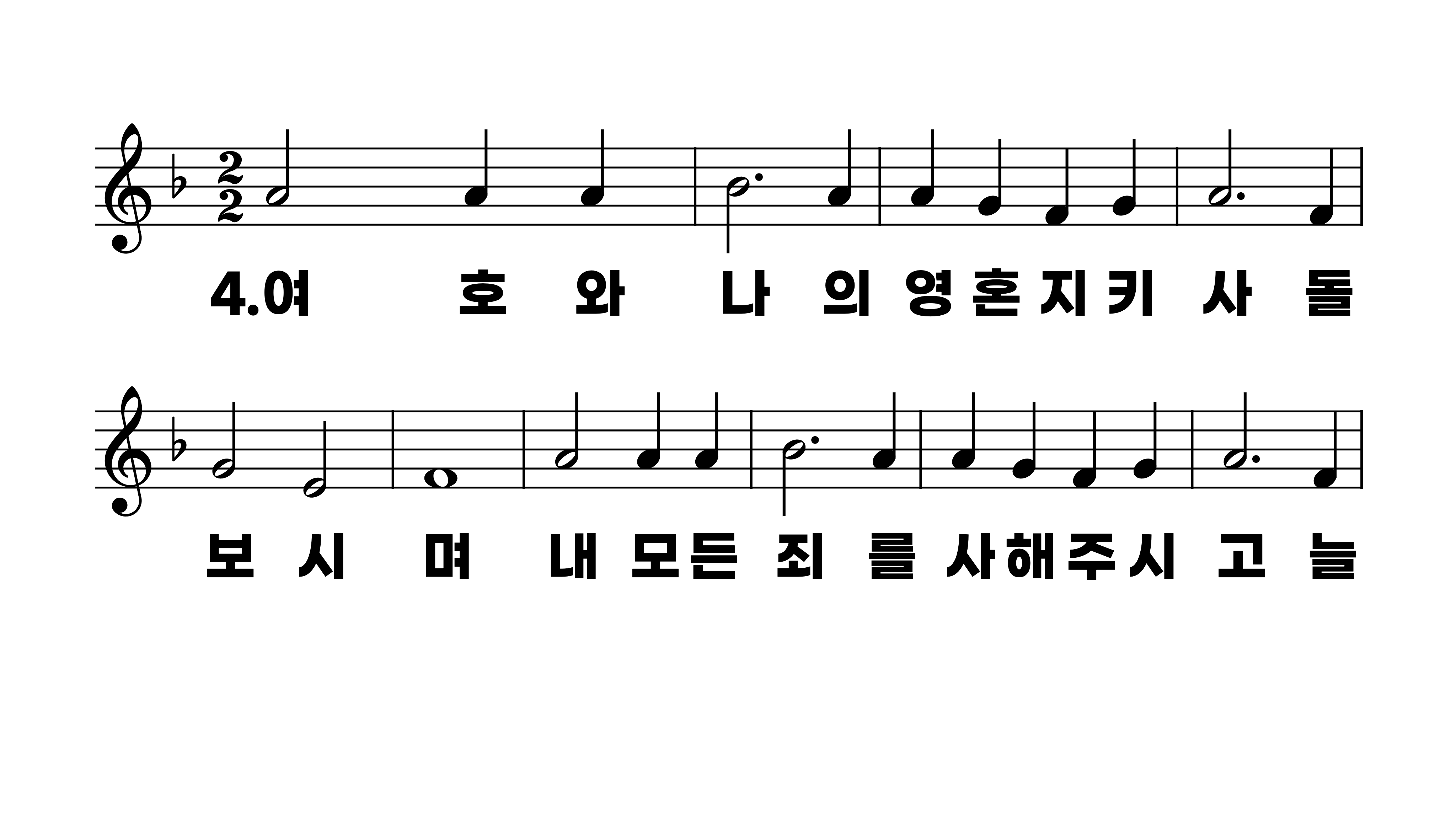 73장 내 눈을 들어 두루 살피니
1.내눈을들어
2.주께서나의
3.여호와나의
4.여호와나의
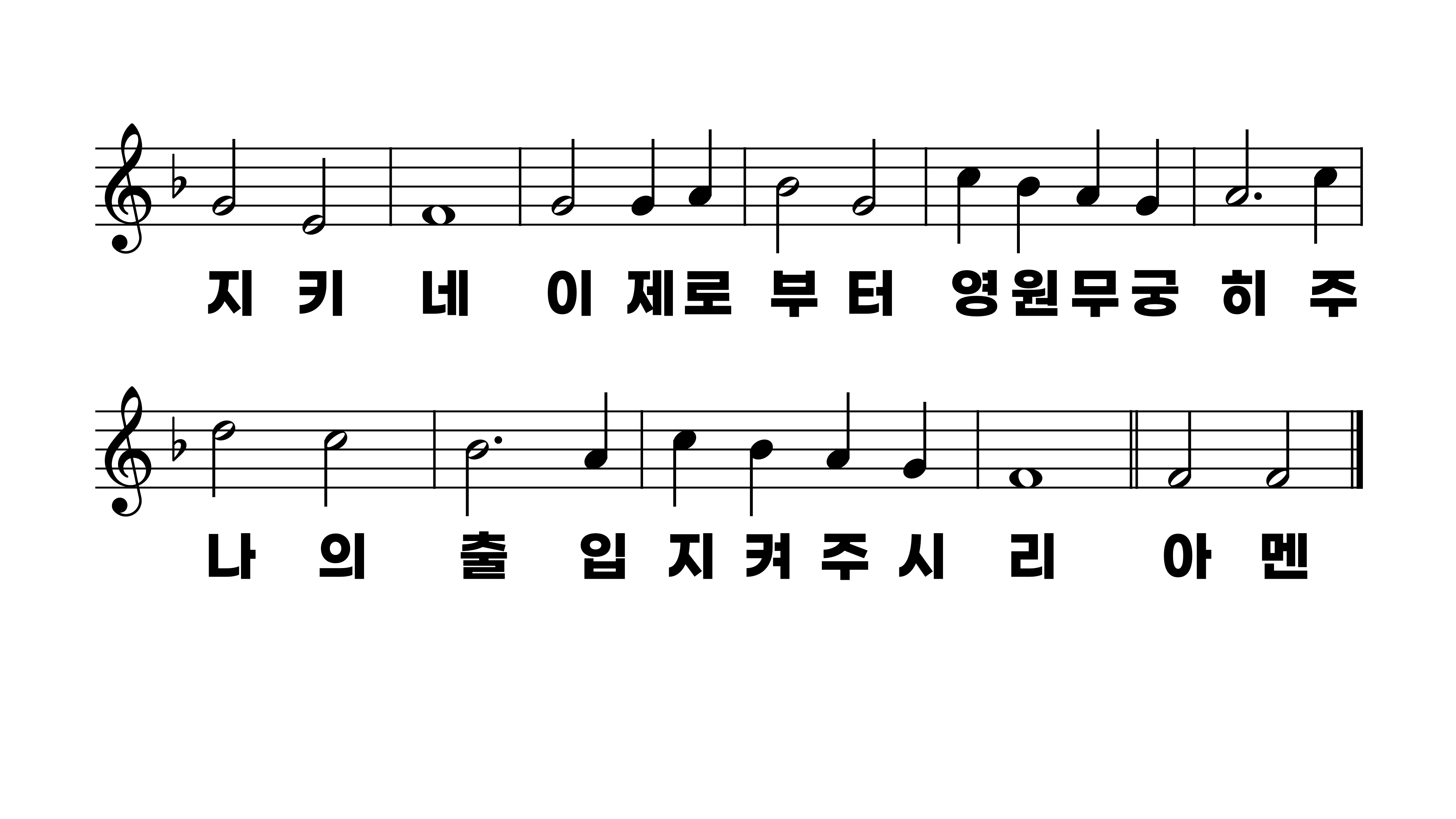 73장 내 눈을 들어 두루 살피니
1.내눈을들어
2.주께서나의
3.여호와나의
4.여호와나의